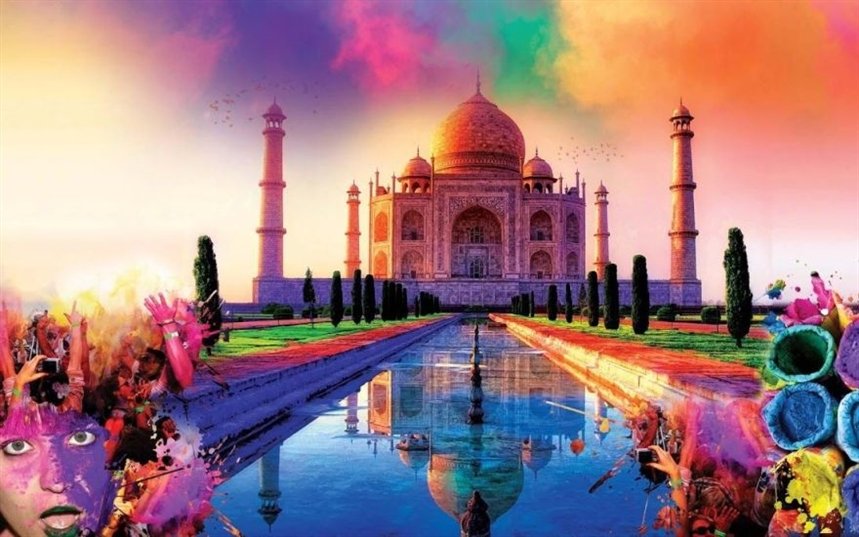 Путешествие в загадочную Индию
Развлекательно-познавательная программа для детей старшего дошкольного возраста
Задачи
Расширять и закреплять представления детей об Индии, ее особенностях и традициях.  Воспитывать чувство толерантности, дружеские доброжелательные взаимоотношения. Формировать нравственные качества: умение дружить, беречь дружбу, общаться в коллективе.
Рассказываем об Индии
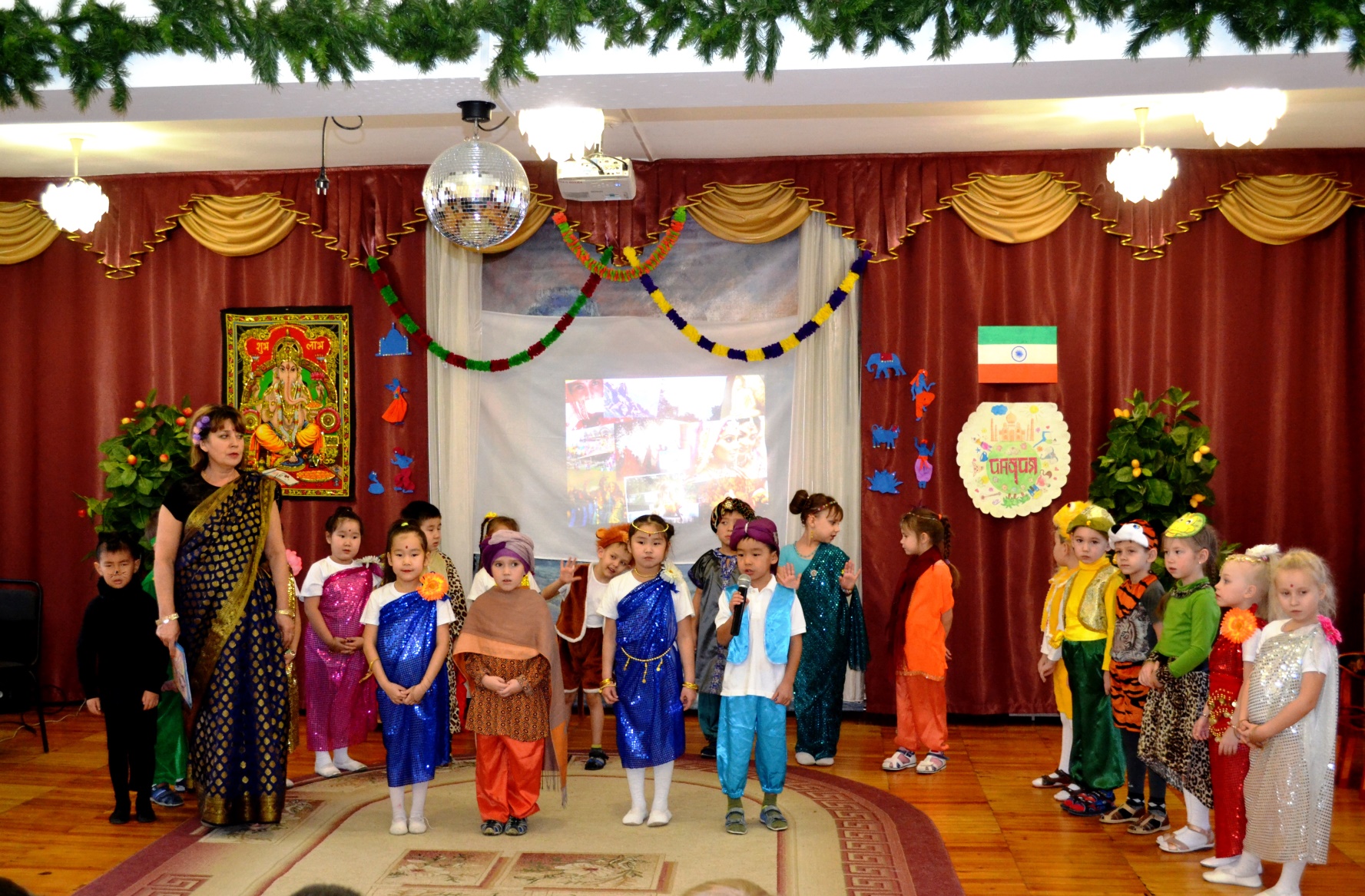 Там очень тепло. Там не носят плащей и пальто.Там прячутся хижины в зарослях гибких лиан.Там девушки в сари подобны бутонам цветов.И многие, многие тайны хранит океан.
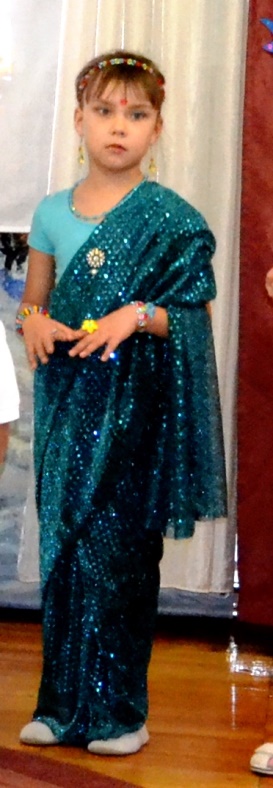 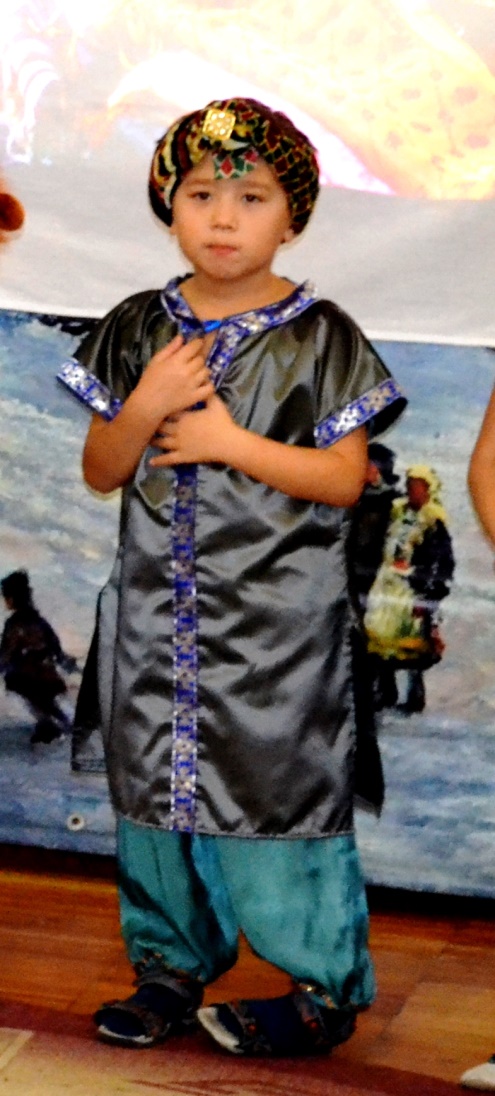 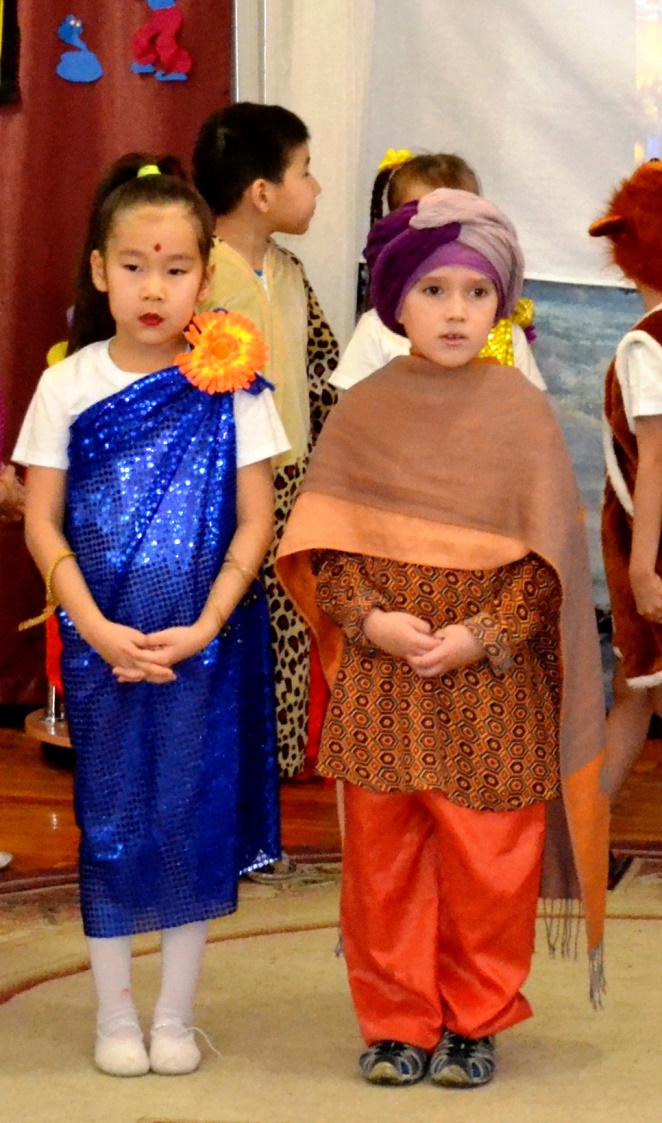 Там пахнет сандалом, и можно ходить босиком.Другие созвездья сплетают небесный навес.Там все улыбаются, будто ты с каждым знаком.И каждая улица кажется лавкой чудес.
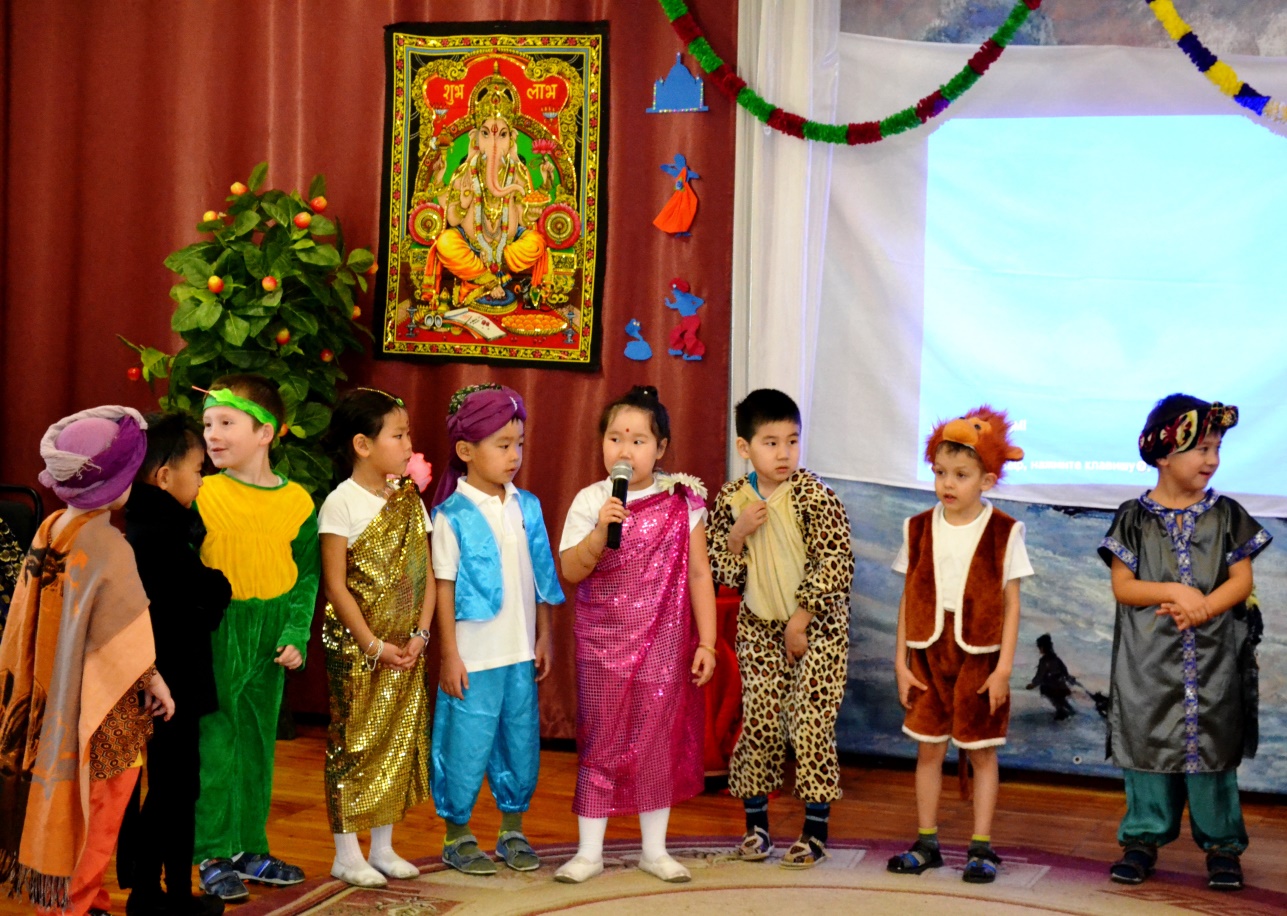 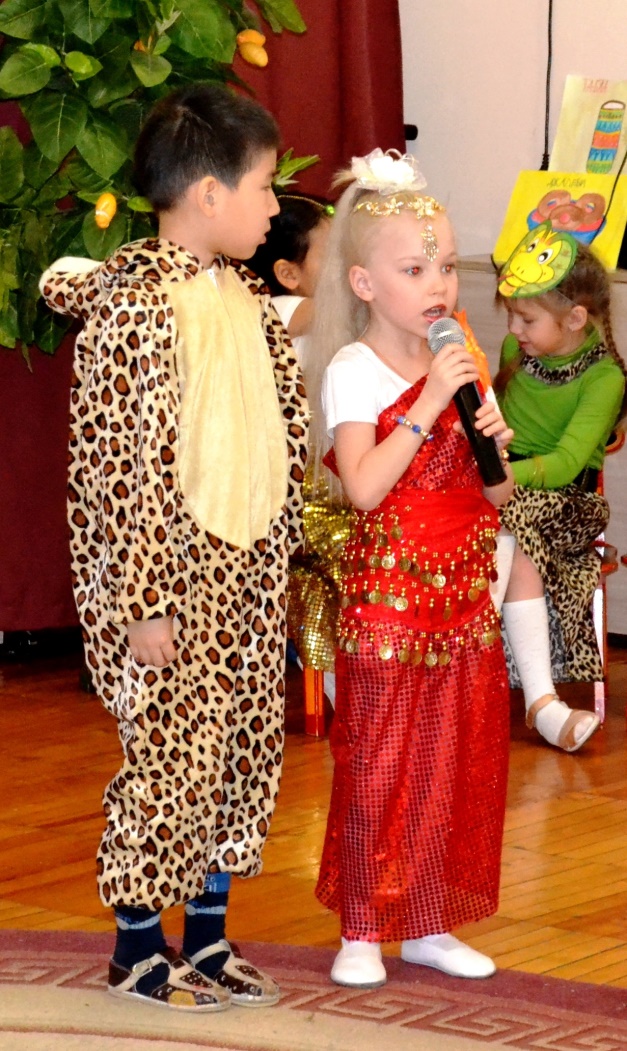 Там ходят слоны, обезьяны гуляют по крышам,Сигналят машины, коровы бредут не спеша.На флейте волшебной играет сиреневый Кришна,И гопи танцуют. И очень вольготно дышать.
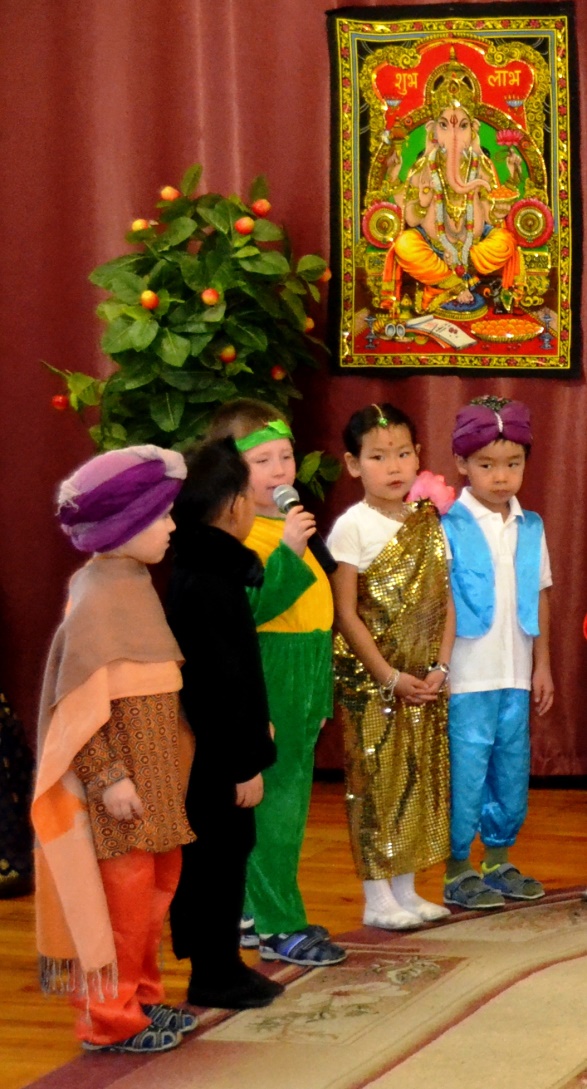 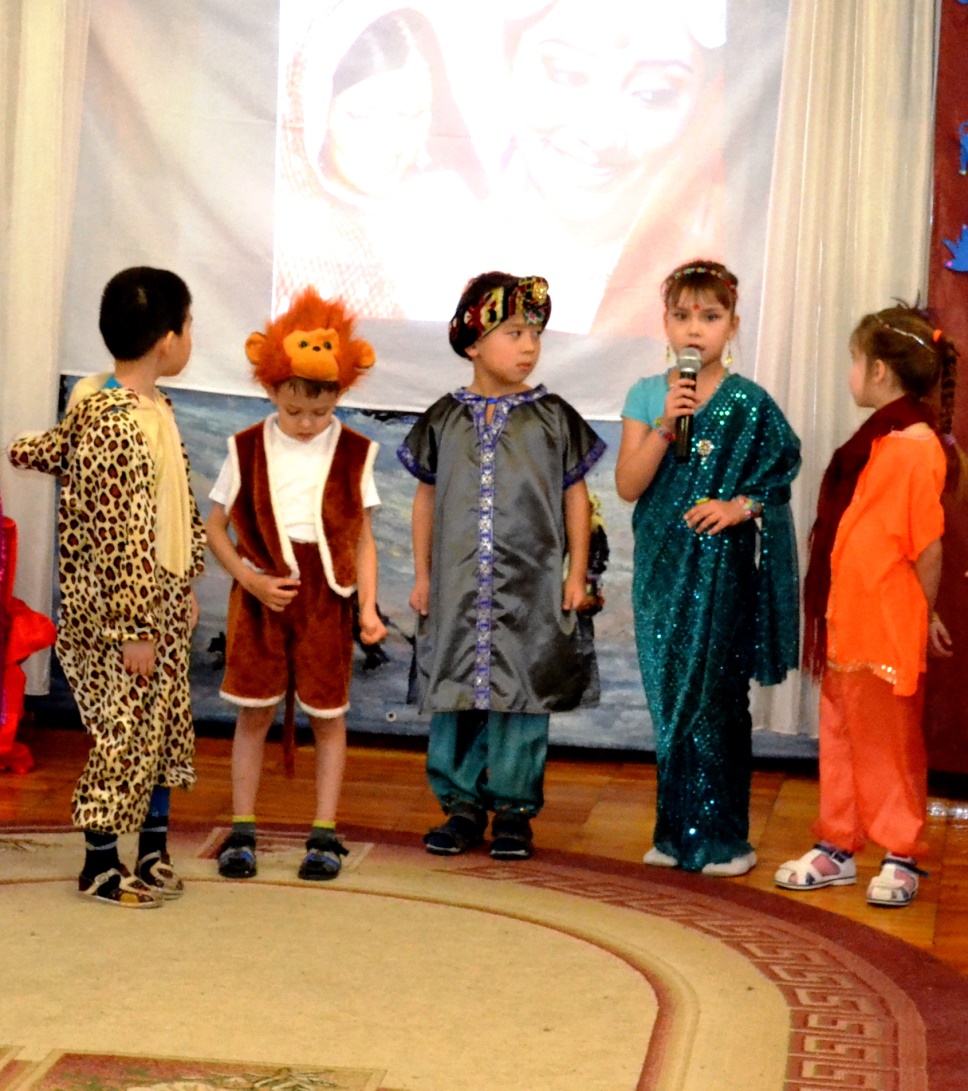 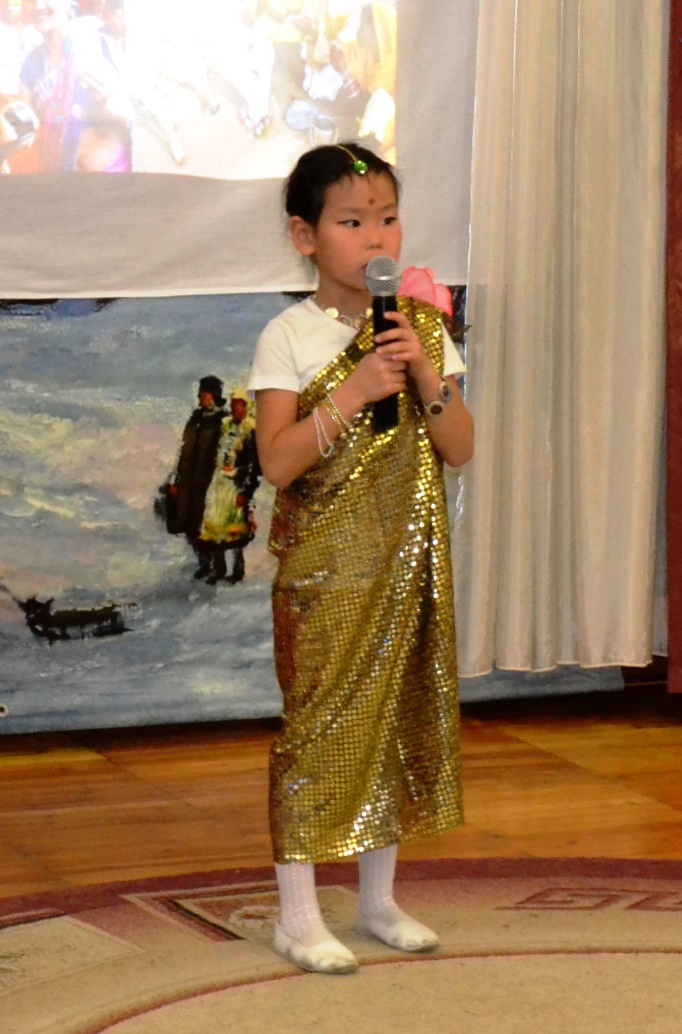 Так жители Индии приветствуют друг друга
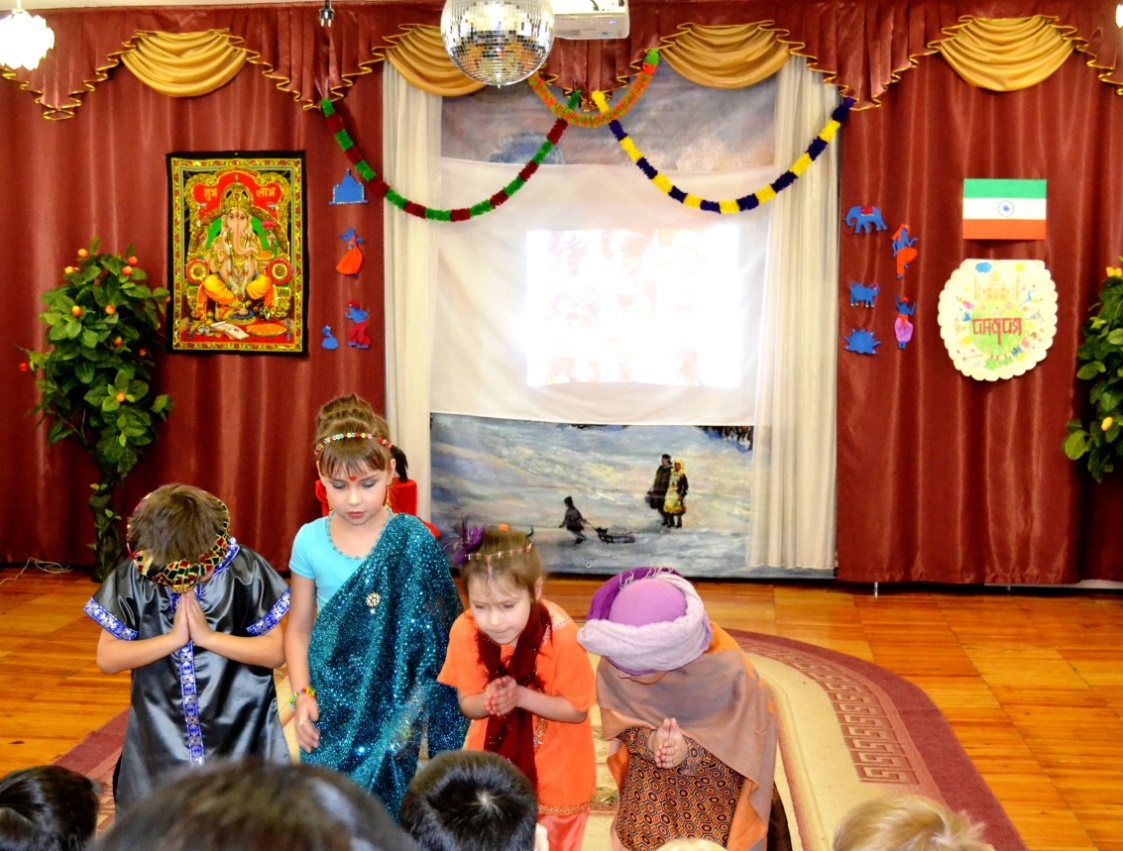 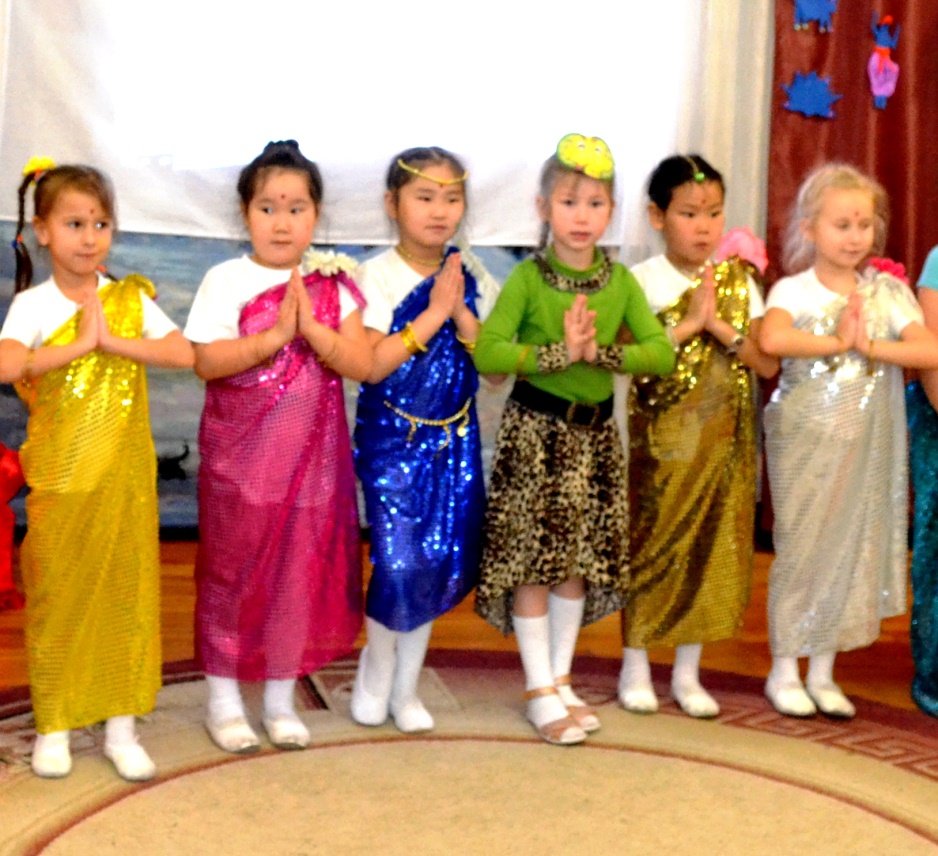 Мистический дух индийского танца пленяет своей таинственностью, а его энергия раскрывает чувства.
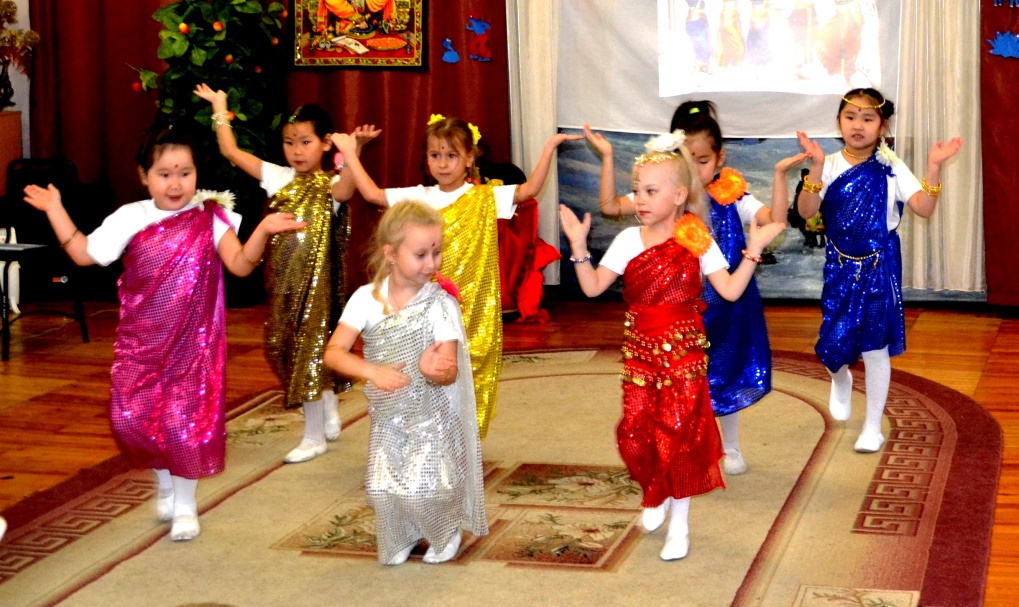 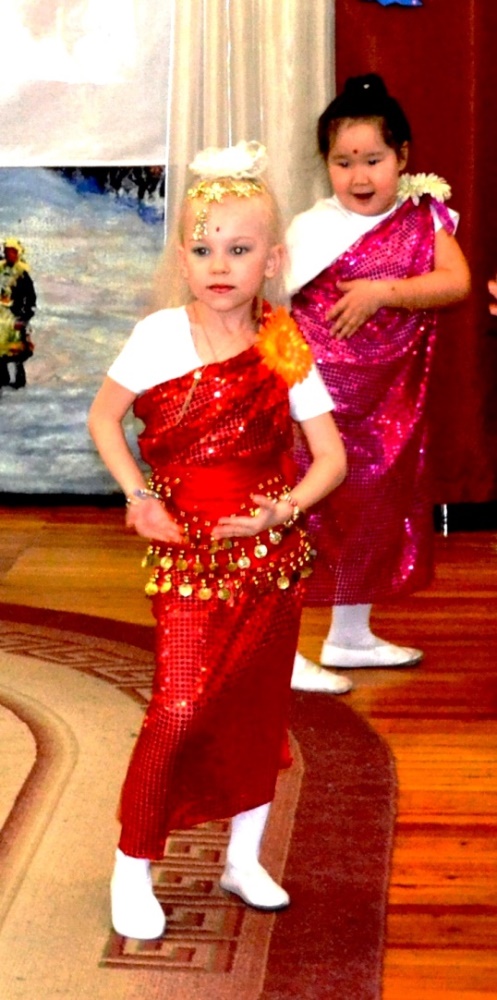 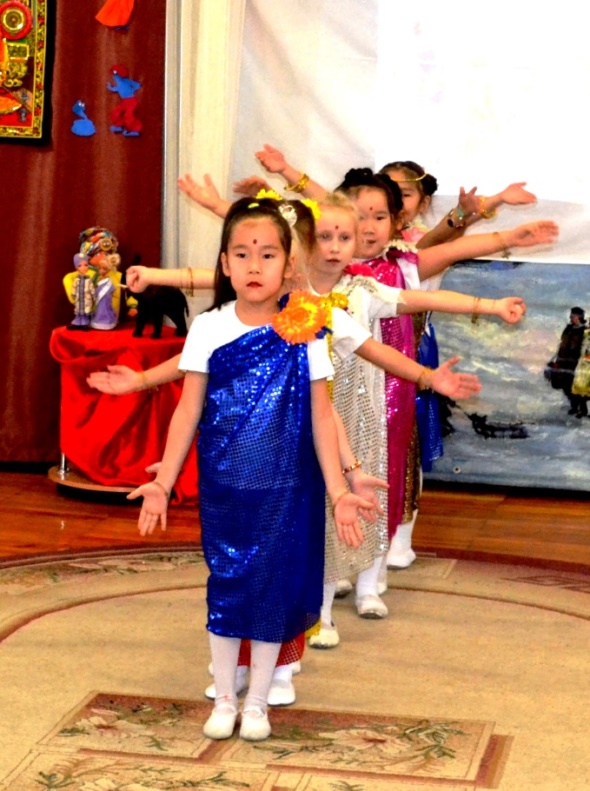 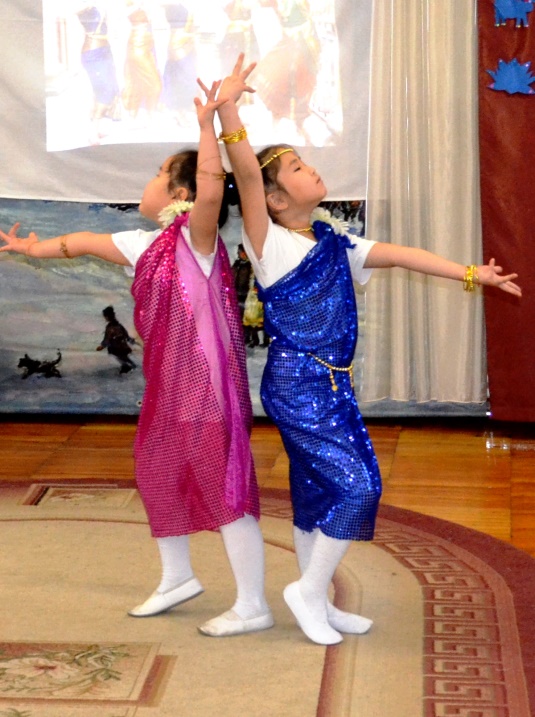 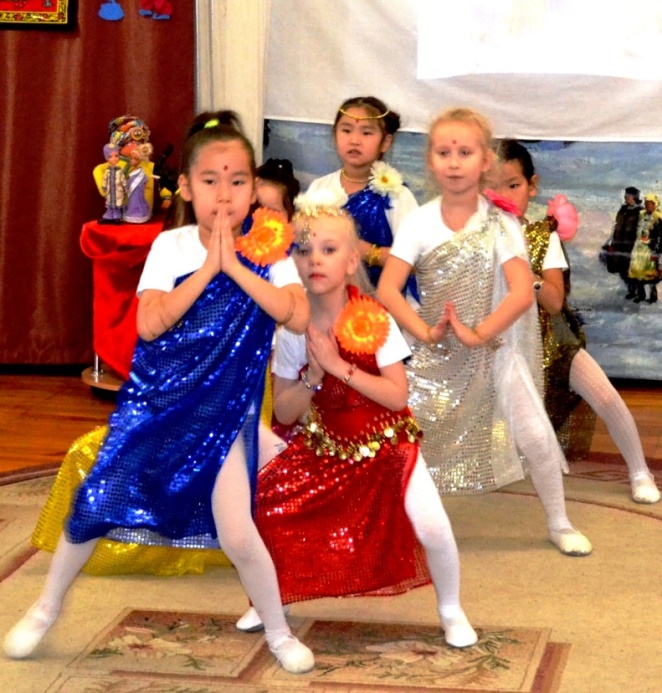 Еще одно чудо, родина которого тоже здесь в Индии – йоги, люди, посвятившие свою жизнь совершенствованию тела и духа.
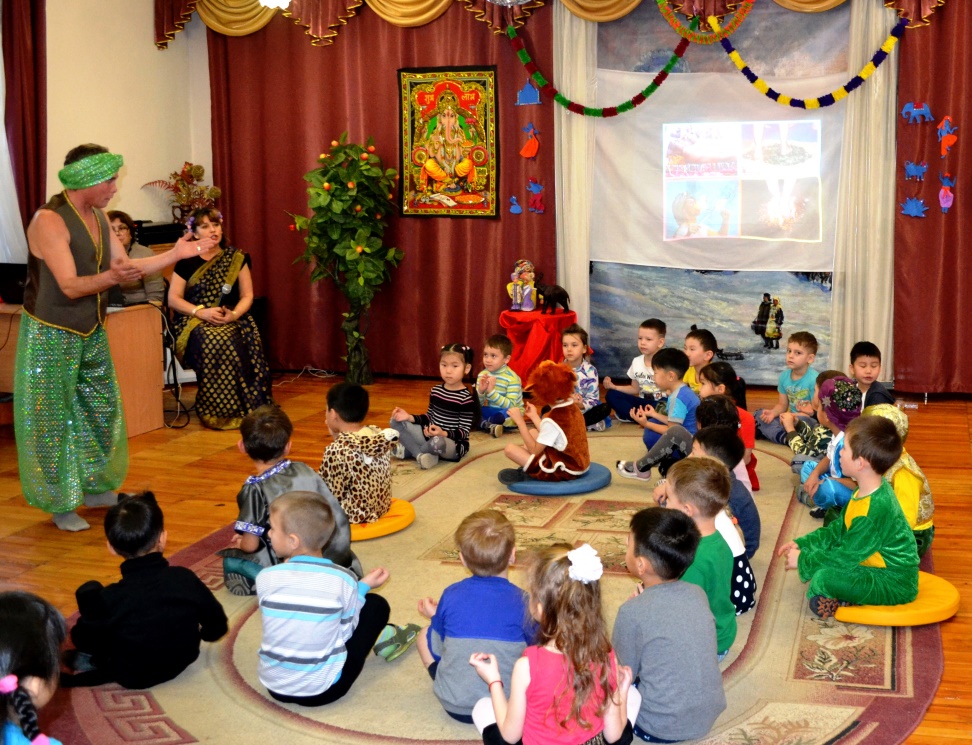 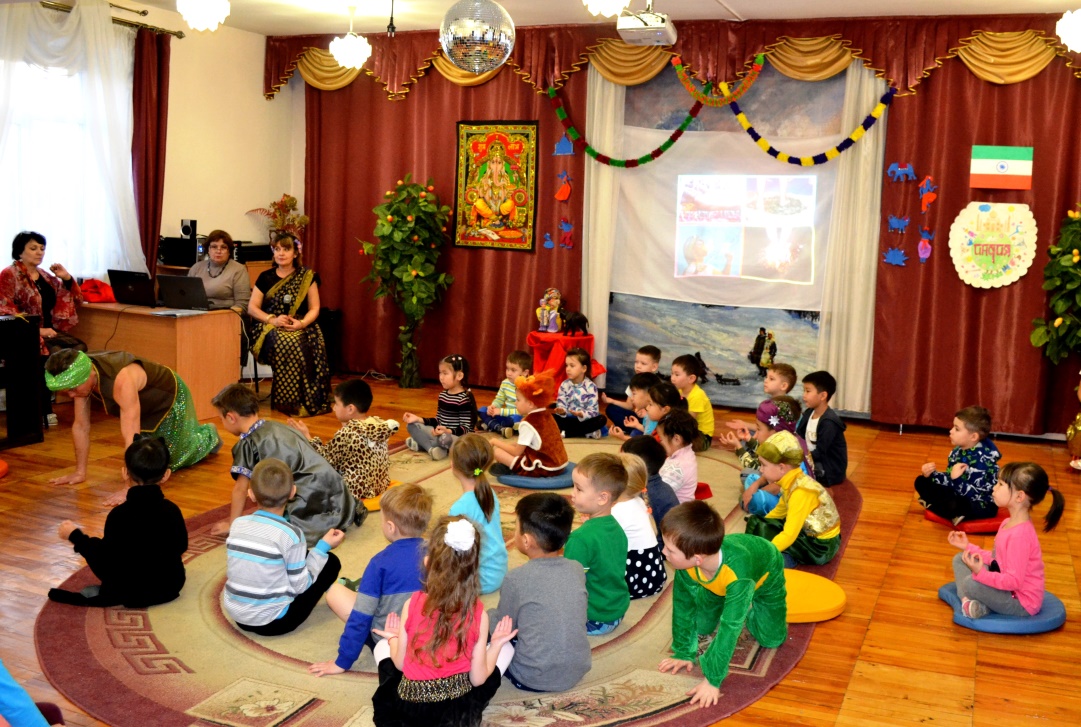 Факир - это еще одно из чудес Индии - заклинатель змей. Заклинание змей  - одна из древнейших профессий в Индии.
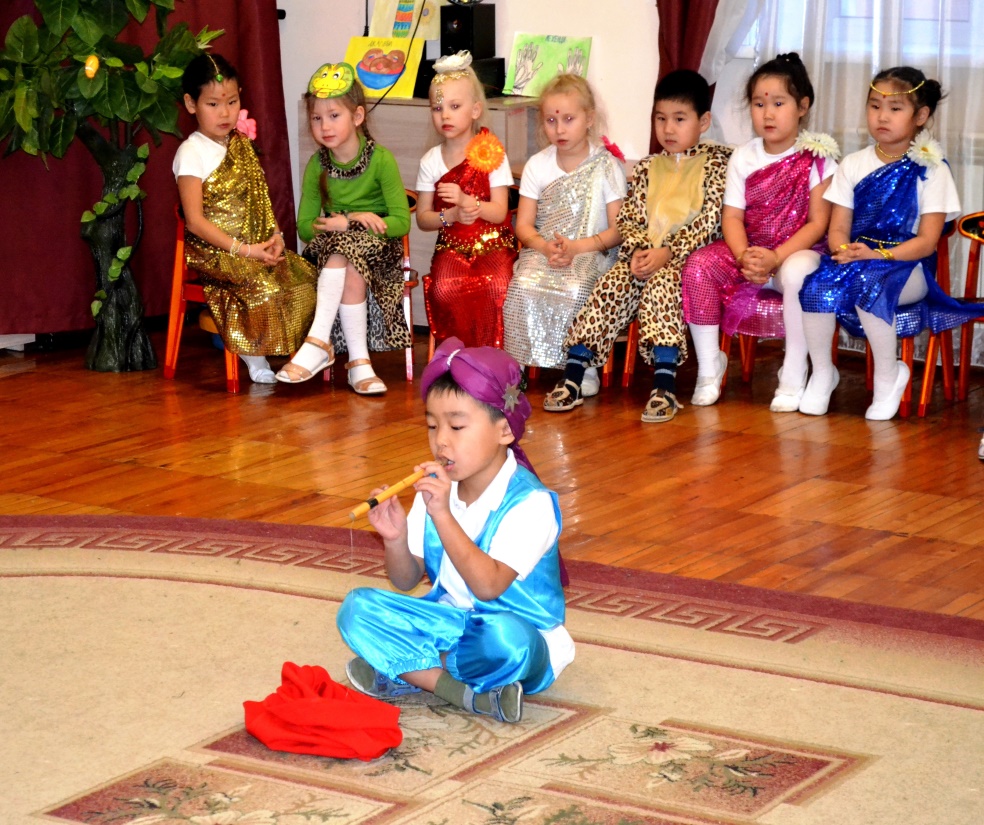 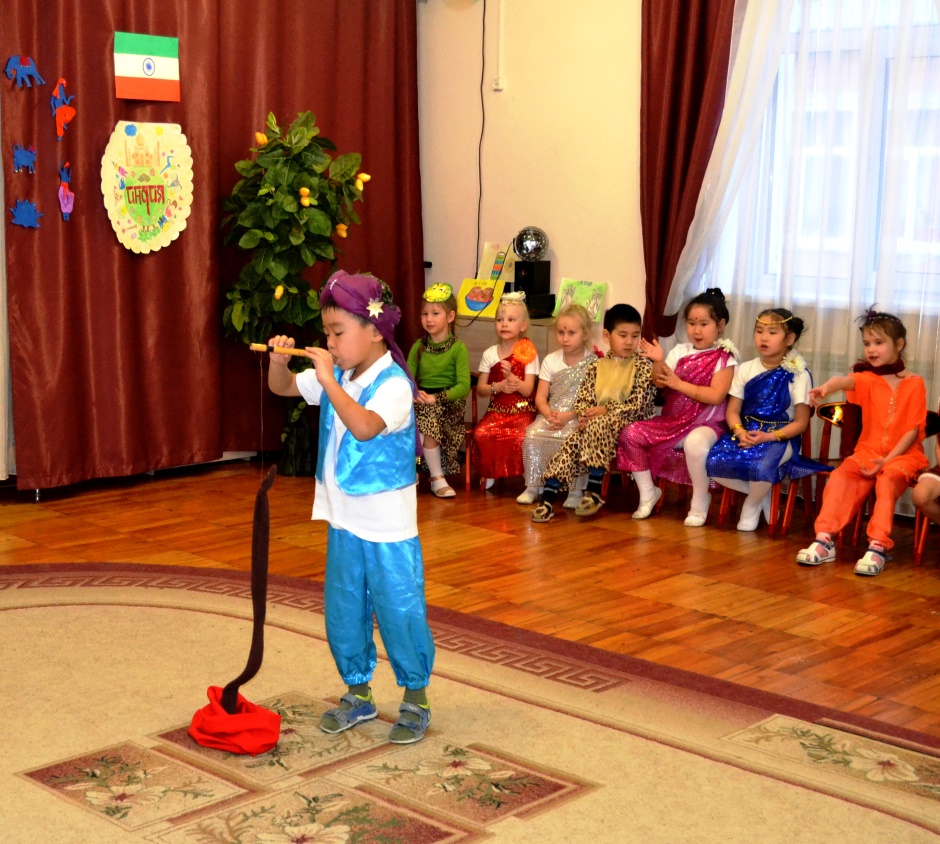 Индийский праздник Холи или Фестиваль Красок – один из самых красочных и ярких праздников в мире, этим праздником в Индии встречают весну.
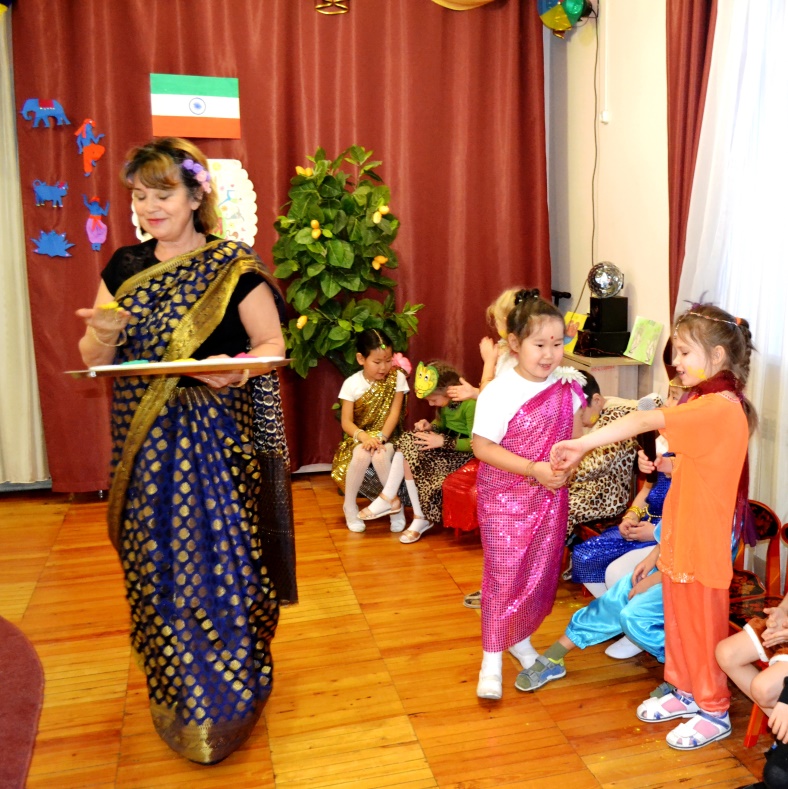 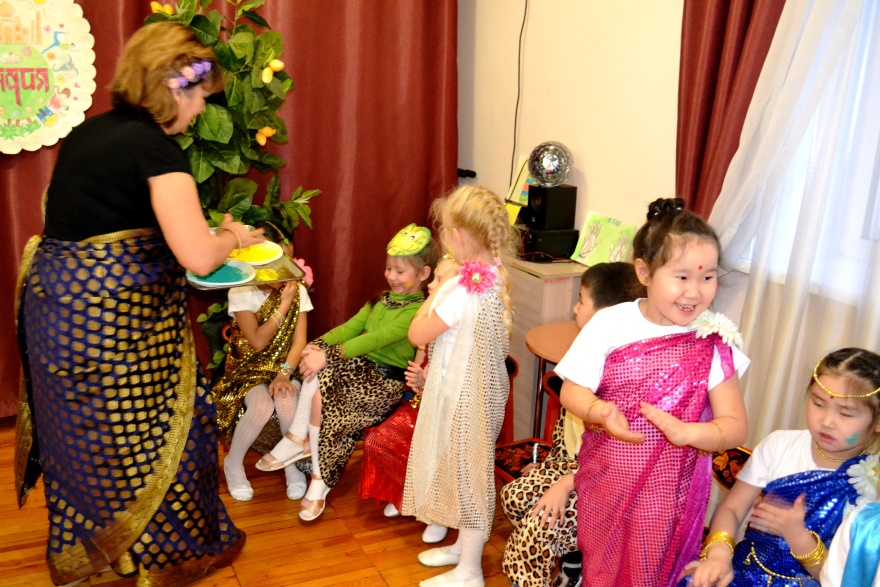 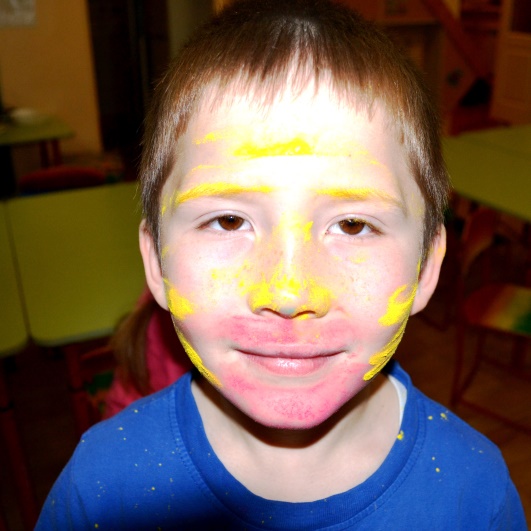 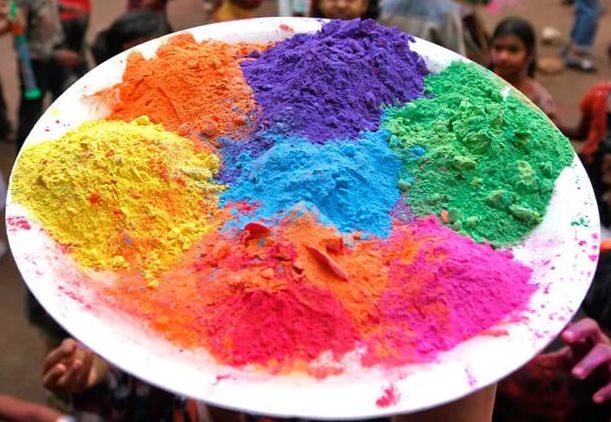 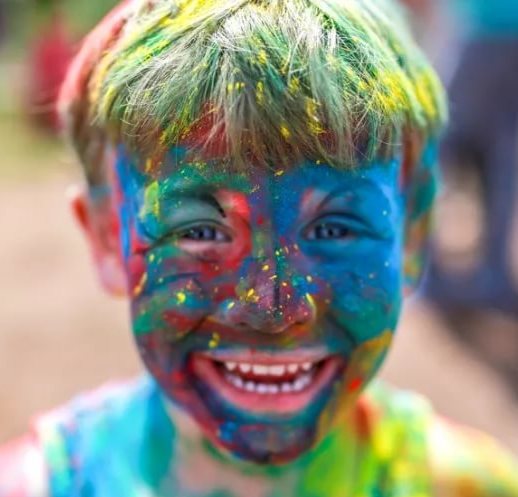 Парад индийских животных
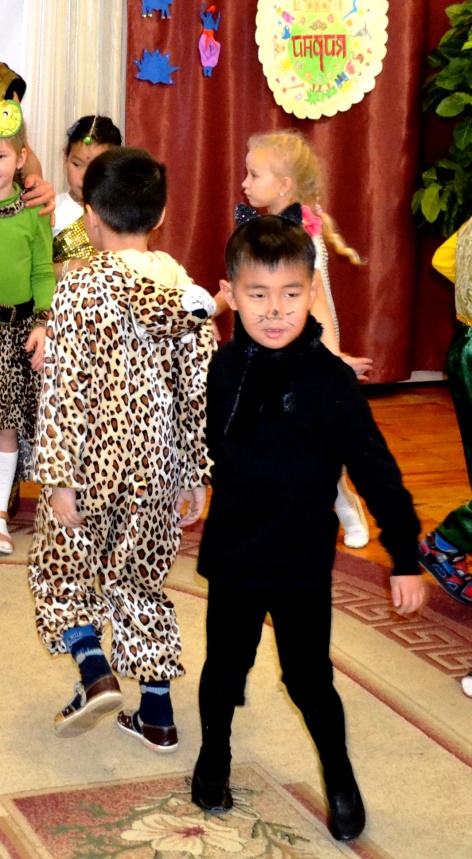 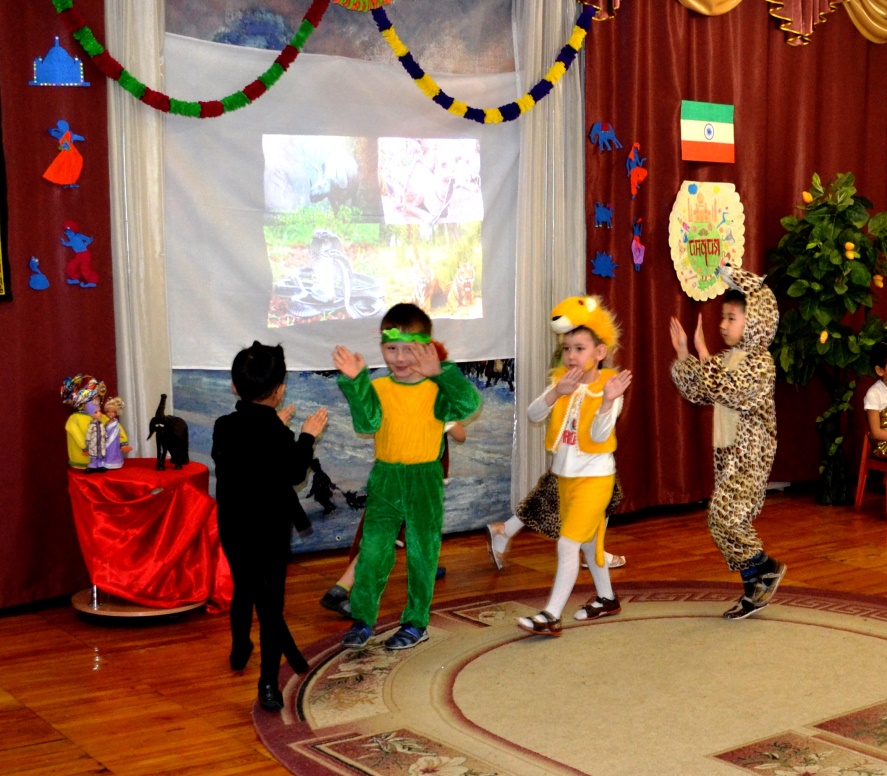 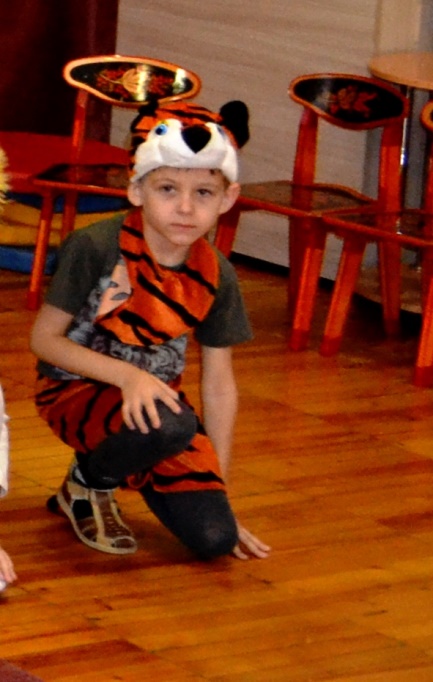 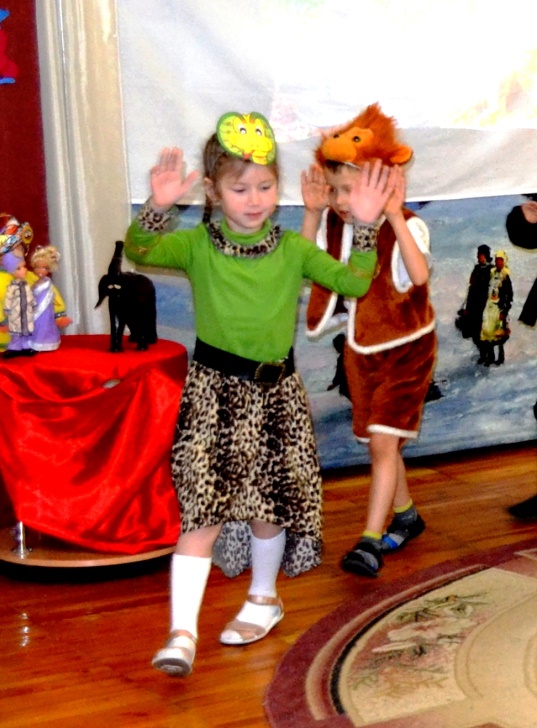 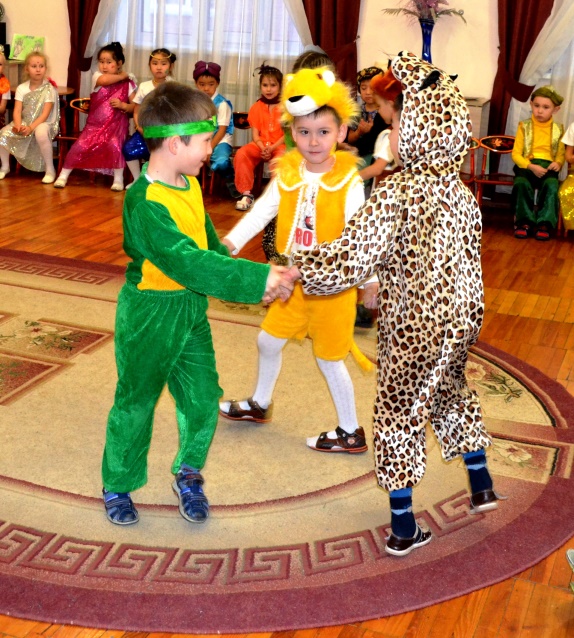 Индия с давних времен является центром моды
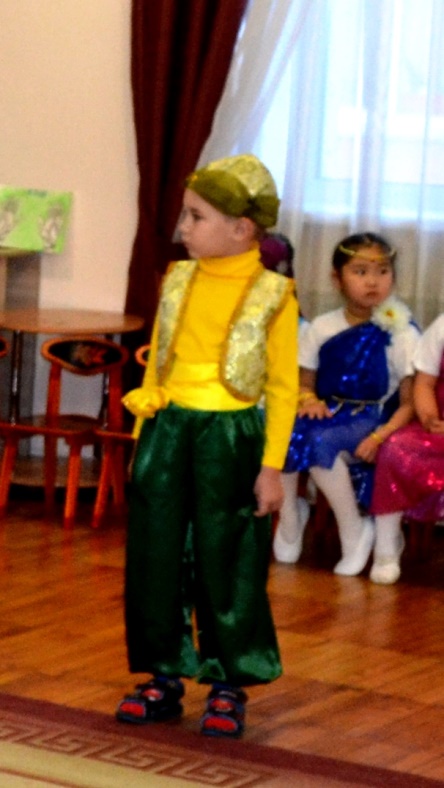 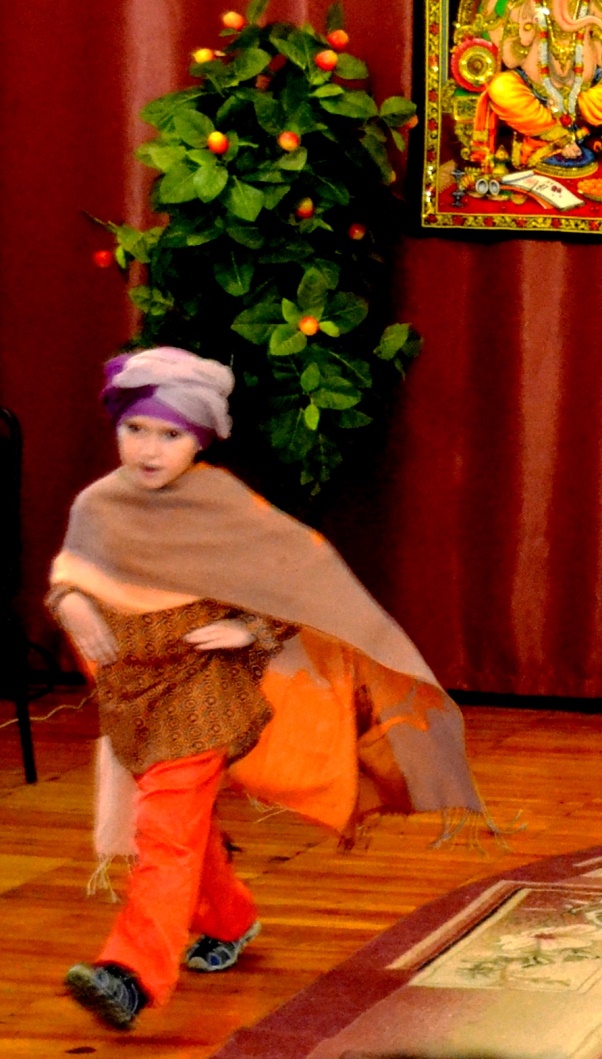 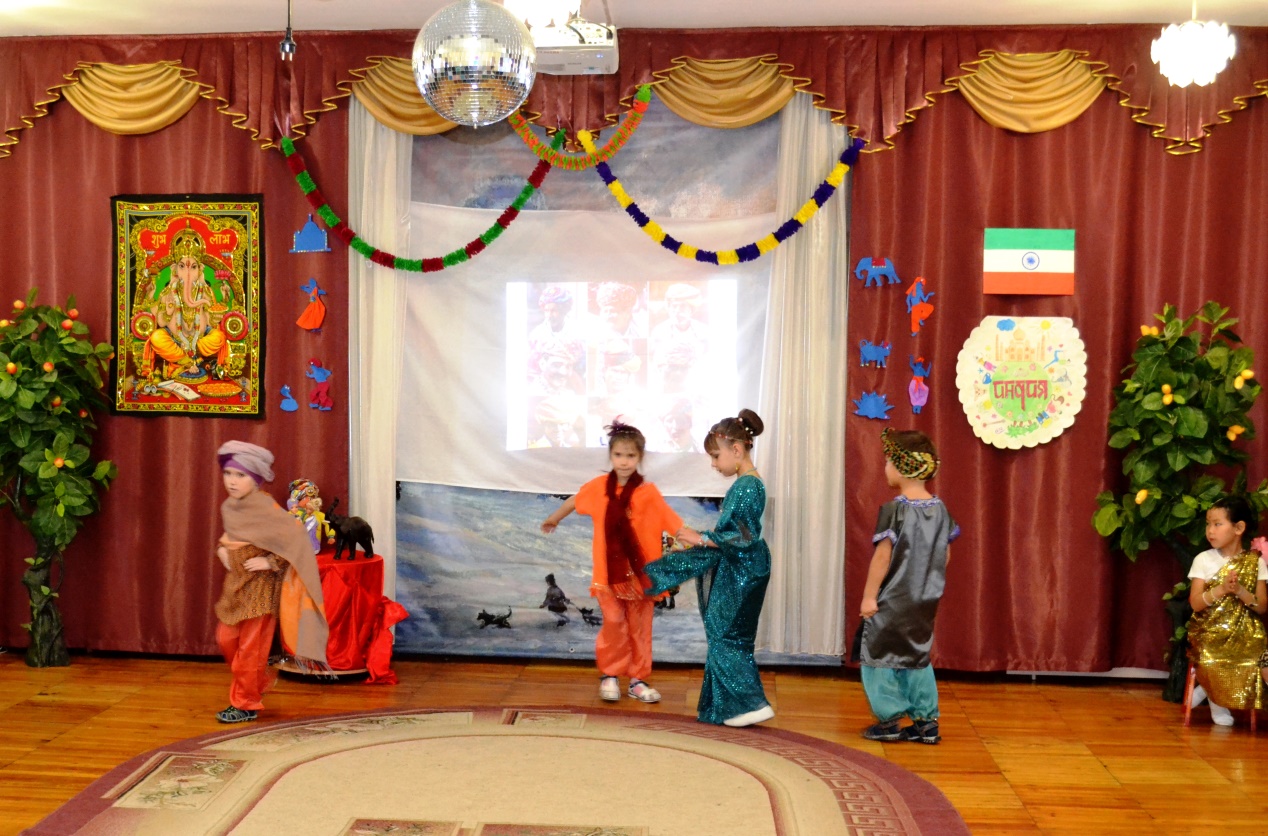 Индийские красавицы
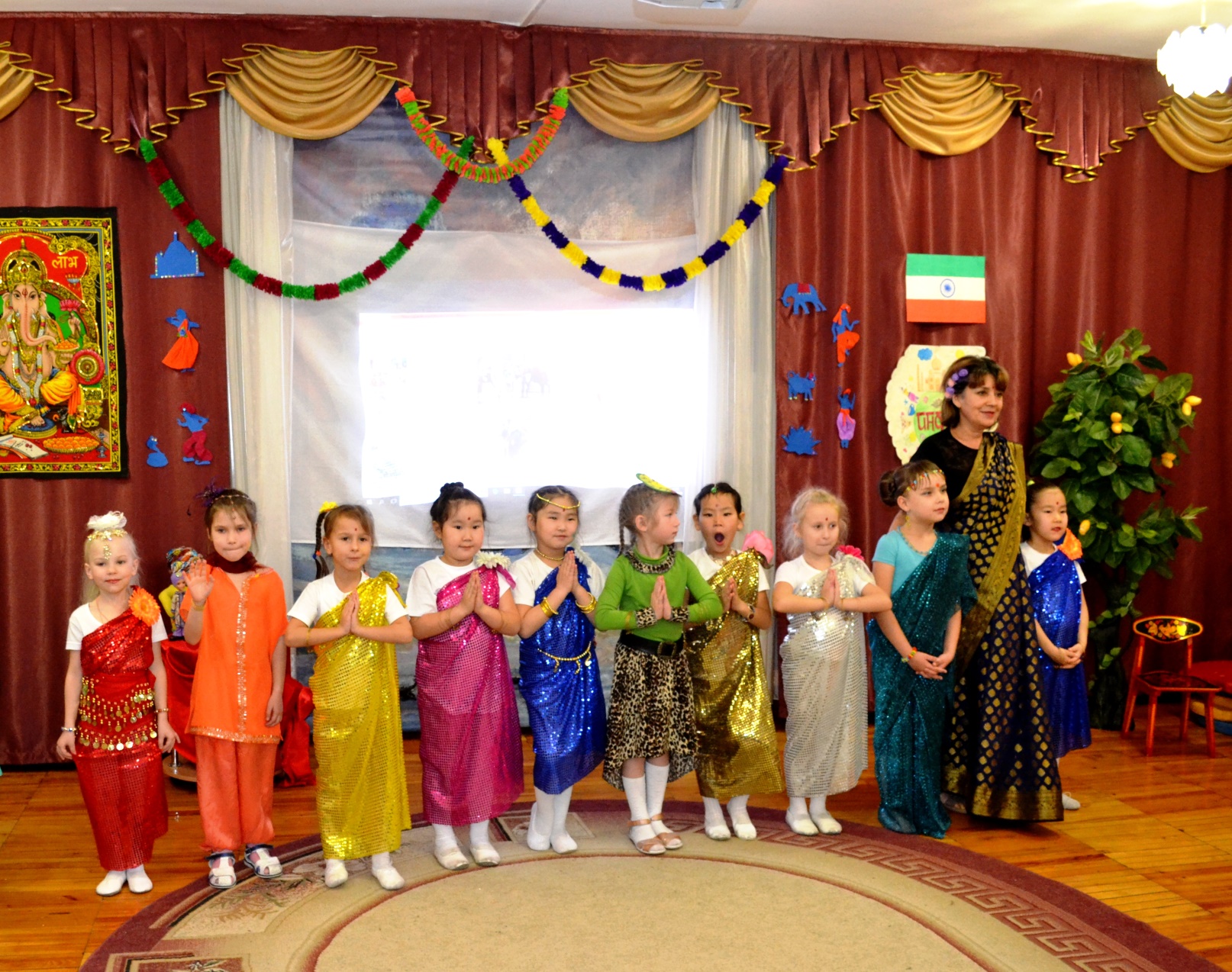 Мы скоро приедем, мы лишь задержались в пути.Здесь снег. И окраина. Крайность. И мы на краю.Тут все повторяют, что рая нигде не найти.А там все иначе. Мы будто гостили в раю.Там очень тепло. Там не носят плащей и пальто.Там прячутся хижины в зарослях гибких лиан.Там девушки в сари подобны бутонам цветов.И многие, многие тайны хранит океан.РебенокТам пахнет сандалом, и можно ходить босиком.Другие созвездья сплетают небесный навес.Там все улыбаются, будто ты с каждым знаком.И каждая улица кажется лавкой чудес.Там ходят слоны, обезьяны гуляют по крышам,Сигналят машины, коровы бредут не спеша.На флейте волшебной играет сиреневый Кришна,И гопи танцуют. И очень вольготно дышать.Там юноши чинят тяжелые влажные сети,Колышутся лодки, и воздух от зноя дрожит,За змеем воздушным по берегу бегают дети...Там учишься жить, как они, по законам души.
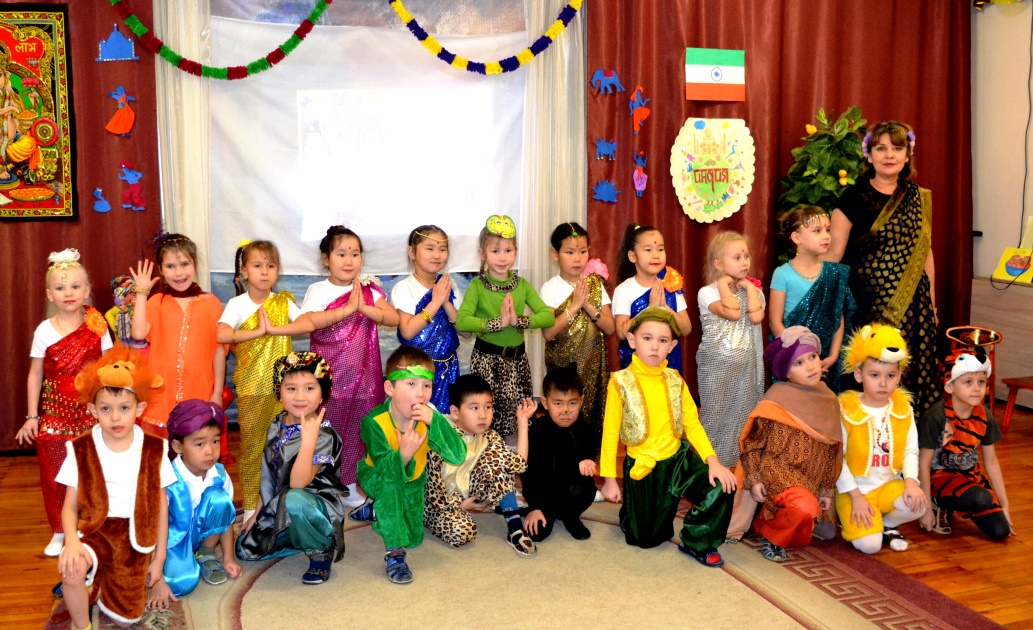